ЗАПОРІЗЬКИЙ НАЦІОНАЛЬНИЙ УНІВЕРСИТЕТФАКУЛЬТЕТ СОЦШАЛЬНОЇ ПЕДАГОГІКИ ТА ПСИХОЛОГІЇКАФЕДРАСОЦІАЛЬНОЇ ПЕДАГОГІКИ ТА СПЕЦІАЛЬНОЇ ОСВІТИ
НАВЧАЛЬНА ДИСЦИПЛІНА
ФОРМУВАННЯ СОЦІАЛЬНО-КОМУНІКАТИВНОЇ КОМПЕТЕНТНОСТІ МОЛОДІ З КОМБІНОВАНИМИ ПОРУШЕННЯМИ

   		   (змістовний модуль 5)			    
	
							


								
					ВИКЛАДАЧ: НАТАЛЯ КВАША
ЗМІСТОВНИЙ МОДУЛЬ 5
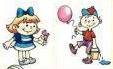 ЖЕСТИ  ЯК  ЗАСІБ КОМУНІКАЦІЇ 
ПРИ ПРОБЛЕМАХ ВЕРБАЛЬНОГО СПІЛКУВАННЯ
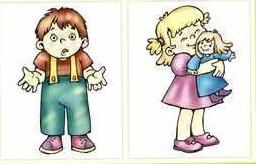 ЗМІСТ:
1.Жести як засіб комунікації при проблемах вербального спілкування. 

2.Жестові системи, що відповідають усній мові, в роботі з дітьми (молоддю) з порушеннями комунікації. 

3.Жести як засіб підтримки комунікації при різних видах проблем вербального спілкування.
ЖЕСТОВІ СИСТЕМИ:
відповідають усній мові, використовують у роботі з дітьми (молоддю), що чують, з порушеннями комунікації

побудовані на основі вербальної мови, то при роботі з альтернативною комунікацією жести та мова використовують одночасно.
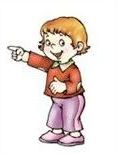 ПРИЧИНИ ВИКОРИСТОВУВАТИ ЖЕСТИ ПРИ ПОРУШЕННІ КОМУНІКАЦІЇ
РОБЛЯТЬ слово «видимим»
СТВОРЮЮТЬ «місток» до мовлення
ДОПОМОГАЮТЬ  краще запам'ятовувати та засвоювати нові слова
ДАЮТЬ можливість користуватися словами, які  ще важко вимовити
СПРИЯЮТЬ  можливості донести до співрозмовника послання, 
(не одне слово)  коли мова ще 
не сформована або нерозбірлива
ДОЗВОЛЯЮТЬ уникнути розчарування
від власної неспроможності 
та випробувати задоволення від комунікації
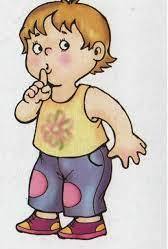 ВИКОРИСТАННЯ  ЖЕСТІВ  ЯК ЗАСОБУ ПІДТРОИМУЮЧОЇ КОМУНІКАЦІЇ
завжди використання рухів  руками, на відміну інших
спеціальних пристосувань

мова жестів наочна

дитині можна допомогти собі своїми руками

жестова мова супроводжується зоровим контактом, що є
важливим при комунікації

створюється сприятлива атмосфера, яка  підтримує інтерес 
до процесу спілкування
ВИКОРИСТАННЯ ЖЕСТІВ ЕВЕКТИВНЕ ПРИ:
обмежені пасивного словника
відсутності чи недостатності мотивації до мовленнєвої діяльності
несформованості вміння здійснювати мовленнєву взаємодію
неможливості  підтримати і розвинути контакт, що встановився
невмінні узгоджувати свої дії при  спілкуванні  або адекватно
висловлювати їм свою симпатію, співпереживання тощо
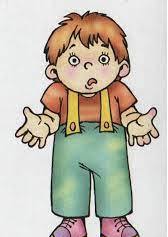 ПРИ  ПАСИВНОСТІ  У  СПІЛКУВАННІ СПОСТЕРІГАЄТЬСЯ:
відсутність видимого розуміння мови
проблема у приверненні уваги, висловлюванні вимог,
прохань
порушення сенсомоторного розвитку
недостатність зорового контакту
невміння виражати емоції, відчуття
несформовані або недосформовані навички соціально-
адаптивної поведінки
нездатність вести діалог на невербальному рівні
відсутність активної мови або вона не використовується
ВИМОГИ ДО ЖЕСТІВ ЯК ЗАСОБУ ПІДТРИМУЮЧОЇ ДОДАДКОВОЇ КОМУНІКАЦІЇ
1) моторно-доступні, мотивовані, прості
2) оптимальна поза для пред'явлення жесту -  лише на рівні очей
3) явні, чіткі рухи, щоб їх було неможливо було переплутати
4) зображують об'єкт або дію з ним (чашка – жест
    пити)
НАВЧАННЯ ЖЕСТАМ  НЕ ВИМАГАЄ СПЕЦІАЛЬНИХ ЗНАНЬ АЛЕ ПОТРЕБУЄ:
інтересу до цієї форми комунікації, готовність вивчати жести разом із дитиною
 вибору системи жестів, яка дозволить розширювати словниковий запас
навчання жестам починають із вправ на дотик, їхня мета – допомогти дитині усвідомити власні руки
	рухам рук можна навчити за допомогою ігор на хапання, пальчикової гімнастики та інших вправ
сформованості вміння встановлювати зоровий контакт 
первинного висловлювання жестами зі словами, якими дитина позначає якесь дію (гра) 
тактильно - рухового сприйняття на підставі перших вражень про 
	форму, величину предметів, розташування в просторі, якість 
	використаних матеріалів
КОМУНІКАТИВНИЙ АЛЬБОМ ЖЕСТІВ
Для вивчення та запам'ятовування жестів скласти комунікативний альбом з великими картинками, що зображують ці предмети чи дії, супроводжуючи демонстрацію відповідними жестами, явищами природи, сюжетними картинками жестів
	Альбом можна включати в сюжетну гру, наприклад, щодо розпорядку дня
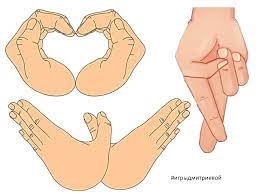 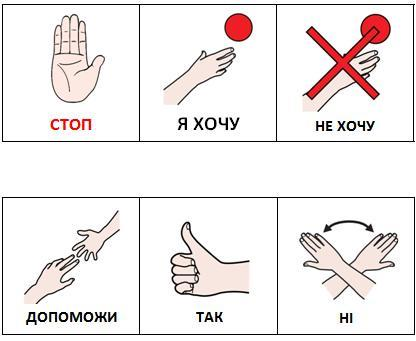 ДОТРИМАННЯ ОСНОВНИХ ПРАВИЛ СПІЛКУВАННЯ застосування жестів
переконатися, що дитина готова вас 				почути і бачить ваші очі та					обличчя загалом
				говорити мало і не швидко
					після своїх реплік залишати паузи для 				відповіді

				якщо дитина відмовляється від 					завдання, то відкладати завдання на 				наступний день з підкріпленням, або 				давати дитині зробити вибір між двома 				завданнями
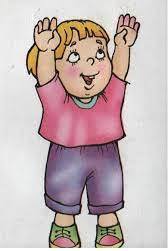 КОРЕКЦІЙНА РОБОТА З ПІДТРИМКИ КОМУНІКАЦІЇ
ПОЕТАПНО, 3 РАЗИ НА ТИЖДЕНЬ
1) на початковому етапі встановлюємо емоційний, довірчий контакт (дитина впізнає  фахівця, здатна реагувати на мовні та невербальні сигнали)
2) заняття починається з визначення потенційних стимулів (те, що дитина любить і хоче), жестової гімнастики (привітання)
3) фахівець та дитина вітаються (у дитини знижується напруга та з'являється настрій на заняття)
4) на другому етапі вводяться символічні соціальні жести та рухи (відання/прощання тощо)
КОМУНІКАТИВНІ ДІЇ
ВАРІАНТИ ЖЕСТІВ:
СПАТИ
МИТИСЯ
МИТИ РУКИ
ДАЙ МЕНІ
Я
ПРИВІТ
ДО ПОБАЧЕННЯ
НІ
ДОБРЕ
ВІЗЬМИ
ДИВИСЬ
СЛУХАЙ
НЕМОЖНА
СІДАЙ 
ТОЩО
ЗАСТОСУВАННЯ  ПРЕДМЕТНИХ КАРТИНОК
ЗВЕРНІТЬ  УВАГУ
при навчанні  жестам, їх використовують всі фахівці, які  
працюють з дитиною/особою

можете створювати самостійно придумані жести, але 
узгодьте їх  між собою та батьками задля єдиної системи

один жест може позначати цілу пропозицію, наприклад  «Я 
хочу їсти!»

тільки після того як дитина засвоїла жест  можна поступово 
вводимо  предметну картинку (якщо дитина розуміє 
зображення на картинці)
ЗА ДОПОМОГОЮ ЖЕСТІВ ФОРМУЮТЬСЯ  УМІННЯ  І  НАВИЧКИ
спостерігати за діями педагога
повторювати жест вітання та прощання
виявляти емоційно-рухову реакцію
виконувати елементарні маніпулятивні дії з іграшками
показувати на предмет за допомогою вказівного жесту на
прохання дорослого
фіксувати погляд на виконанні завдання
прощатися з наслідування (жестом – махання пензлем руки), 
(жестом – потиснути руку), 
висловлювати свої бажання жестом з допомогою фахівця та 
самостійно
ДОМАШНЄ  ЗАВДАННЯ 
на 21.11 
Презентація застосування жестів “Знайомство” 

Підібрати сюжет, учасників, дію, інструментарій (використовувати картинки або фото)
на 28.11.2023 Розгорнутий конспект вправи (гри) з навчання  не вербальному спілкуванню, використання жестів.
Тема:
Ціль:
Форма:
Інструментарій:
Хід:
Вступна частина
Основна частина
Заключна частина
Дякую за увагу!
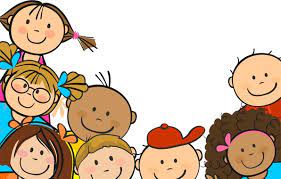